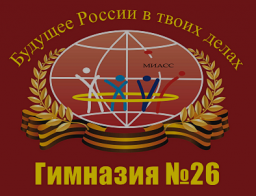 Автор:   Кварданова   Анна, обучающаяся   2 «Г»  класса   «Гимназии   №26», г. Миасса,
Учитель  английского  языка: Третьякова  Полина  Сергеевна 
Место выполнения работы: Челябинская область , г.Миасс, МАОУ «Гимназия №26»
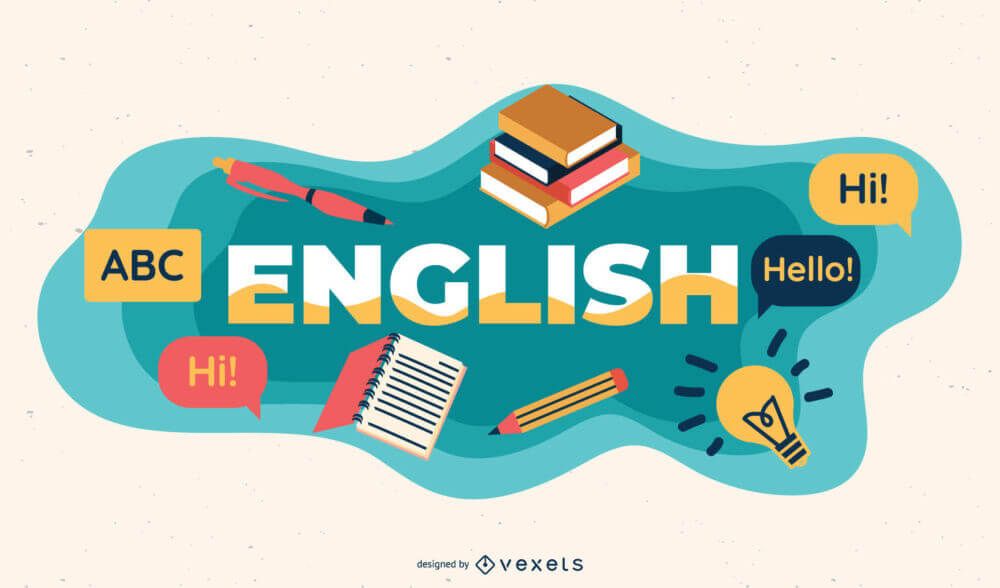